ECC Safety Tip
Influence of Leadership Behaviors on Health and Safety
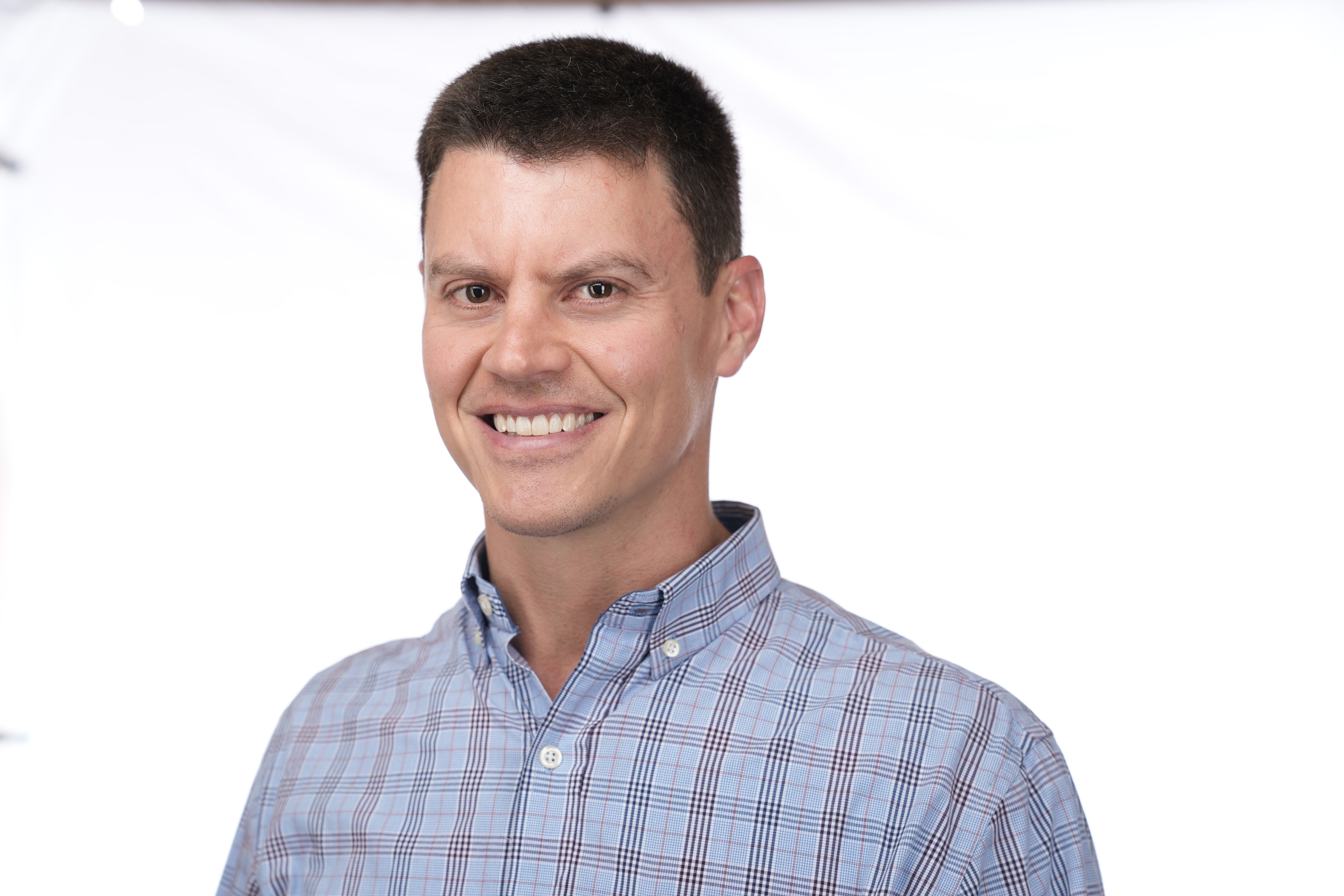 ECC Safety Committee
Prepared by Cody Loucks, Great Basin Industrial
January 30, 2024
Influence of Leadership Behaviors on Health and Safety
Overview
Most of us work in organizations where safety is paramount. We have been implementing and refining health and safety standards and processes for many years. And yet, keeping a workforce safe requires ongoing effort. 
Our industry and organizations are dynamic. As our work changes and evolves, so does our need to consistently examine, review, and adjust our safety efforts.
Leaders have the responsibility to guide the development and ongoing maintenance of a healthy and safe workforce. Leaders’ behaviors greatly influence how effectively a workforce adapts the safety standards of their organization.
Questions to consider
What impact does leadership have on workforce safety?
What behaviors should leaders adapt that affect safety in a positive (or negative) way?
[Speaker Notes: Presentation notes
If you are presenting this tip, you might read or have an attendee read the Overview.
The questions under ‘Questions to consider’ could be presented and allow time for participants to discuss and briefly share their thoughts before moving to the next slide.]
Influence of Leadership Behaviors on Health and Safety
Research suggests:
“Leadership behaviors [are] positively associated with employee safety behaviors.”
“…Site managers should be trained and supported in consistently encouraging safe behaviors and in interrupting risk behaviors, in congruence with the safety information provided.”
Influence of Leadership Behaviors on Health and Safety
[Speaker Notes: Presentation notes
The quotes on this slide are from a study from ScienceDirect titled “For the sake of safety: A time-lagged study investigating the relationships between perceived leadership behaviors and employee safety behaviors”, by Samuelsson, Larsman, and Grill. Volume 166, October 2023. Retrieved 1/22/2024 from https://www.sciencedirect.com/science/article/pii/S092575352300187X.

The study focuses on the construction industry, finding that leadership behaviors are positively associated with employee safety behaviors. Leaders can set the desired health and safety standard and consistently encourage safe behaviors, while interrupting risk behaviors. Leaders should lead by example as they set the standard.]
Influence of Leadership Behaviors on Health and Safety
“What’s more powerful? A manager or coach or teacher who tells you the right thing to do? Or one who shows you how to live and work by example?
“People gravitate toward the standard you set, not the standard you request.”
- James ClearAuthor of Atomic Habits
Influence of Leadership Behaviors on Health and Safety
[Speaker Notes: Presentation notes
You might have someone read the quote and allow for any thoughts or discussion.

This quote from James Clear helps illustrate a key point of leadership – that leaders must set the standard by example. Leaders in our organizations will be more effective when they demonstrate the desired health and safety standards.

You might ask participants what their experience has been when a leader’s behaviors matched the desired standard. What influence did that have on you and those you worked with?

This quote was retrieved on 1/22/2024 from https://jamesclear.com/quotes/leadership-begins-with-your-behavior.]
Influence of Leadership Behaviors on Health and Safety
Tip
Consider the activities your team will engage in today and identify one behavior you can focus on that will reinforce your organization’s health and safety standard.
Guiding Questions
What is a small, personal behavior I can start, stop, or change today that reinforces our safety standard?
What behaviors do I regularly see in our workforce that I should either encourage or interrupt?
Are there behaviors I want to see in our workforce that I have not yet communicated clearly?
Next Steps
You might plan with your leadership team to specifically discuss health and safety behaviors you want to reinforce and how you can align on demonstrating those consistently.
Influence of Leadership Behaviors on Health and Safety
[Speaker Notes: There are many behaviors leaders should exhibit that will improve safety. The purpose of this tip is not to provide an exhaustive list of these behaviors, but rather to help you focus on something specific and actionable that can be done today.

The Guiding Questions may help you choose a behavior to focus on today. Each participant could be invited to act on this Tip, whether a leader or not.]